VEG-magazine ‘Verbinding’
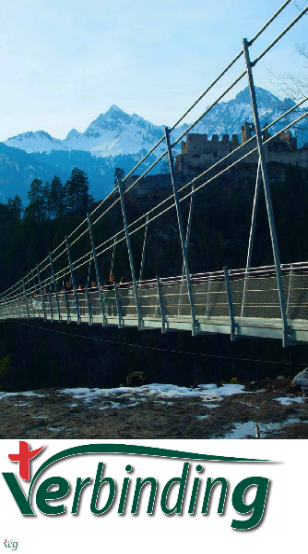 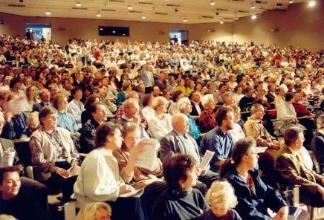 Familiedag op 1 november 2017 met Ron van der Spoel
           in Provinciaal Vormingscentrum in Malle
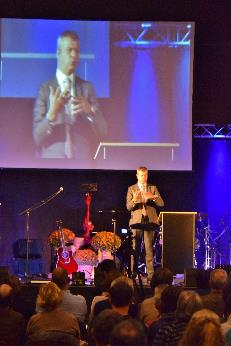 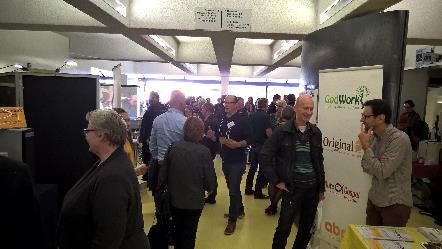 Leidersconferentie in de krokusvakantie
Preekweekend
Weekend over rouwverwerking
Evangelische Toerusting School
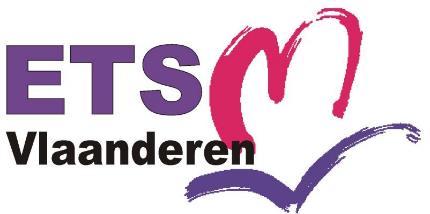 Evangelische Toerusting School
www.ets-vlaanderen.be
coördinator:
peter.bordon@veg.be
Info: 0496 - 17 18 98
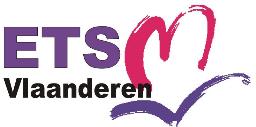 Evangelische Toerusting School
    Bijbelboeken 2017-2018:

Habakuk                       1 & 2 Korinthe
Zefanja                          Efeze
Ezechiël                         1 & 2 Thessalonicenzen
Daniël                            Openbaring
Haggaï
Zacharia
Maleachi
Ezra
Nehemia
Esther

 
Bijbelleer 2016-2017: Eschatologie (leer over de toekomst)
Evangelische Toerusting School
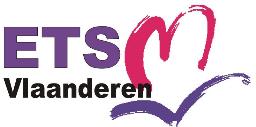 Evangelische Toerusting School


7 locaties: 
   Brugge, Kortrijk, Gent, Geraardsbergen, Zaventem, Herentals, Hasselt
      
Gratis proeflessen in april en mei

Voor alle info: www.ets-vlaanderen.be
                            of folders (in juni)
Evangelische Toerusting School
www.chconnect.be
Christelijke Herbronning in Moregembezinning en rust, conferenties, vakantie,persoonlijk of in groep
Verhuur van 7 ruime studio’svoor kort of lang verblijf
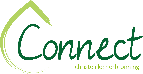 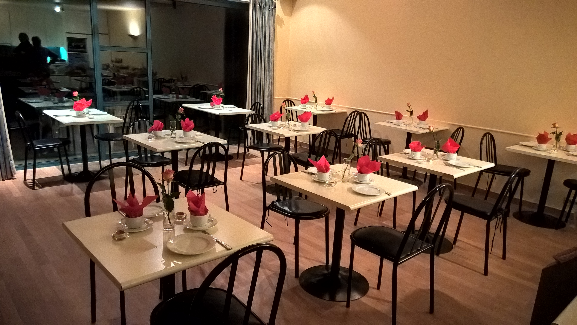 ruimte met keuken voor groepen van max. 25 personen
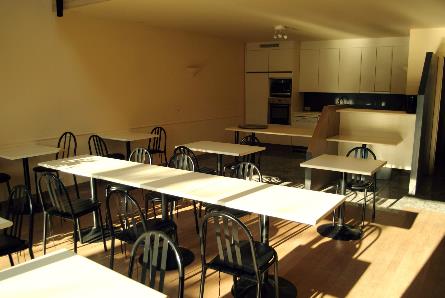 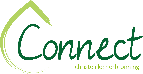 Gezocht: echtpaar of alleenstaande die onze visie deelt, wil meewerken en wil komen wonen in de leefgemeenschap van Connect in een huurappartement met garage.Neem contact voor info of een bezoek : www.chconnect.be
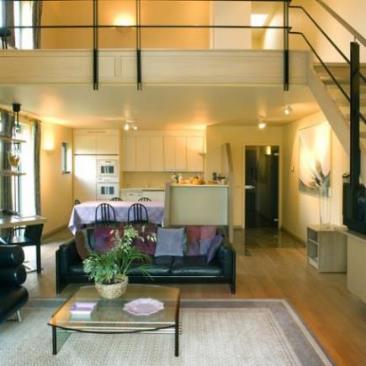 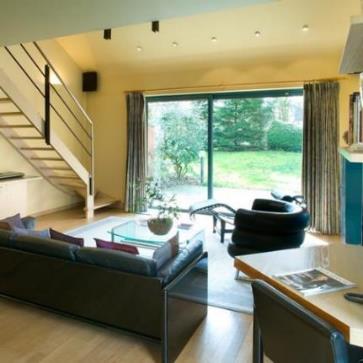 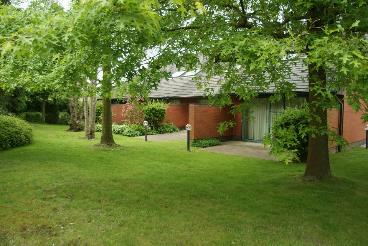 Weekends17-19 maart: rouwverwerkingmet Wout van Wijngaarden16-18 juni: preekweekendzie www.chconnect.be